Please go to the following link to confirm your attendance.Thank you!
Bit.ly/ECFPInfoSession
Coaching and Feedback Program
Overview Session
Lynn Krage
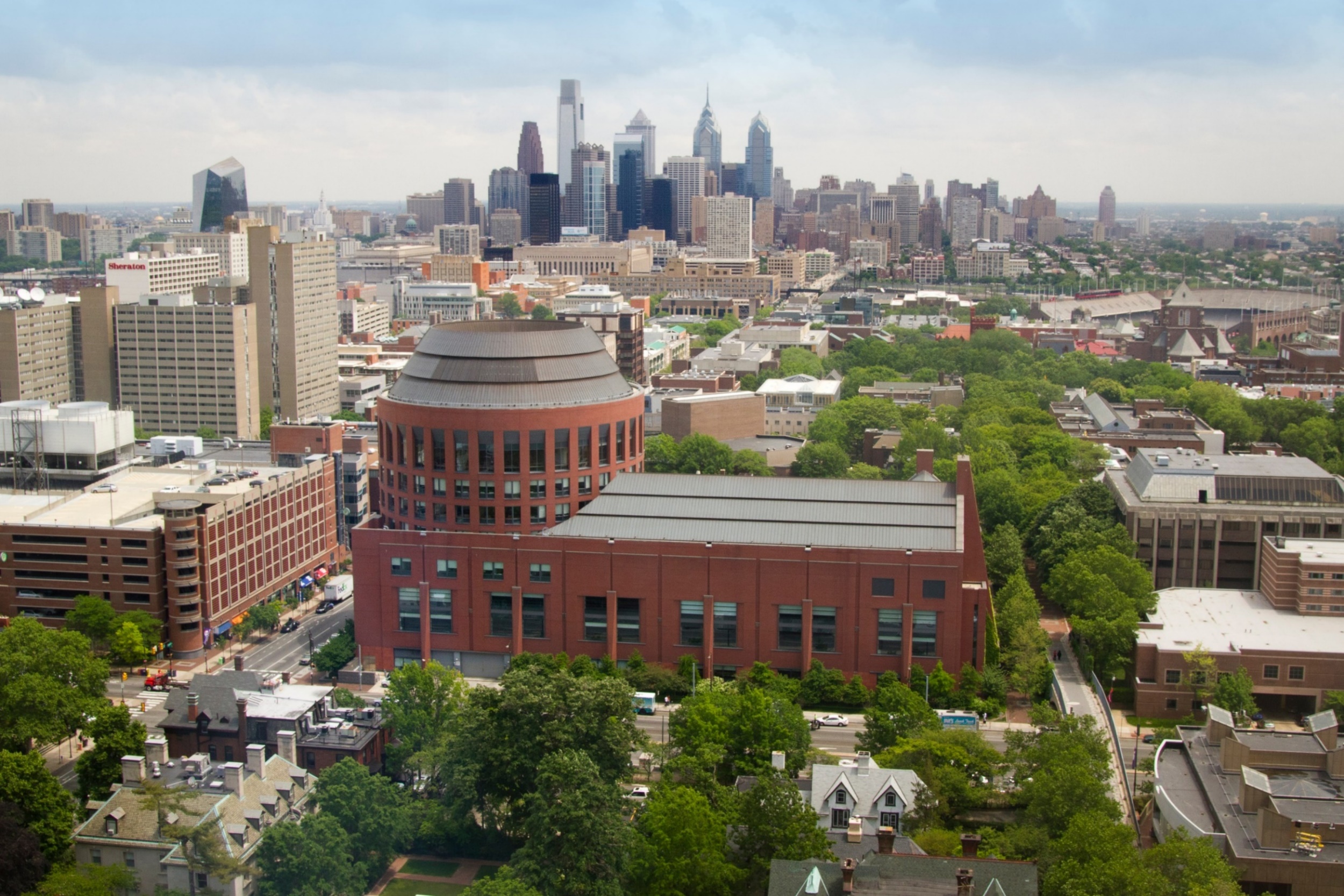 Info: What is Coaching?
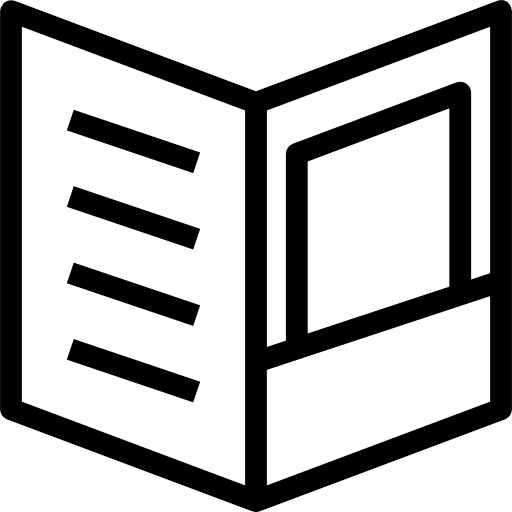 Coaching is a personalized development experience designed to advance your leadership skills through a structured program including one-on-one sessions with an executive coach.
[Speaker Notes: Coaching is about performance.  If you are seeking coaching it is because you want to perform better in the professional arena through your leadership and teamwork skills.  
Leadership Coaching will focus on the skills/competencies that contribute to interpersonal effectiveness.
You should expect to engage in targeted behavioral change.]
Info: Why Leadership Coaching?
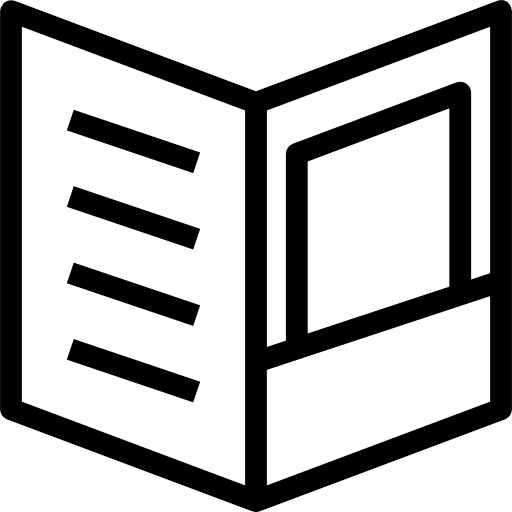 To attain exceptional levels of performance, subjects must
undergo a very long period of active learning,
during which they refine and improve their skill, ideally
under the supervision of a teacher or coach.”
— ERICSSON & CHARNESS, 1994
“
When you have a quote, it is possible to deliver it using a box treatment to make the quote stand out as a visual element for more emphasis.”
— Benjamin Franklin
[Speaker Notes: Atul Gawande example]
Info: Why Leadership Coaching?
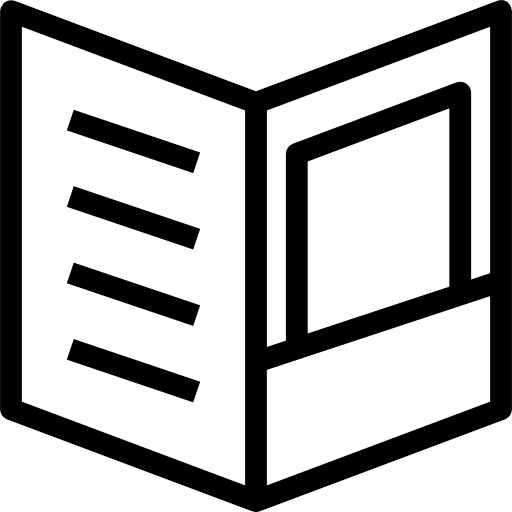 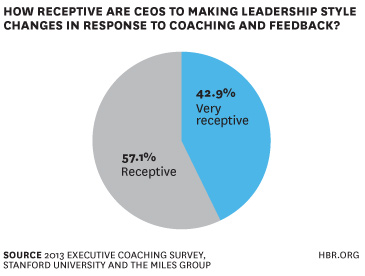 [Speaker Notes: Is there a relationship between coaching and getting to the top?
“This is fairly common in tech firms such as Dell, Google, etc., where coaches/advisors have been brought in to help young CEOs…. In general, where there is a relationship between coaching and getting to the top is when an executive believes in continuous learning and development.”
David Larcker, Stanford GSB, Author of 2013 Executive Coaching survey of CEOs]
Info: Program Review
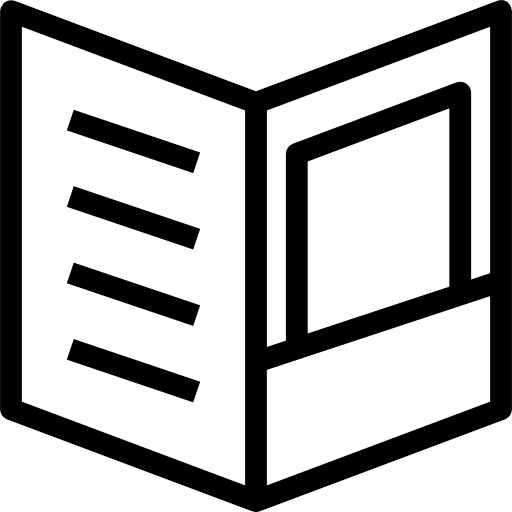 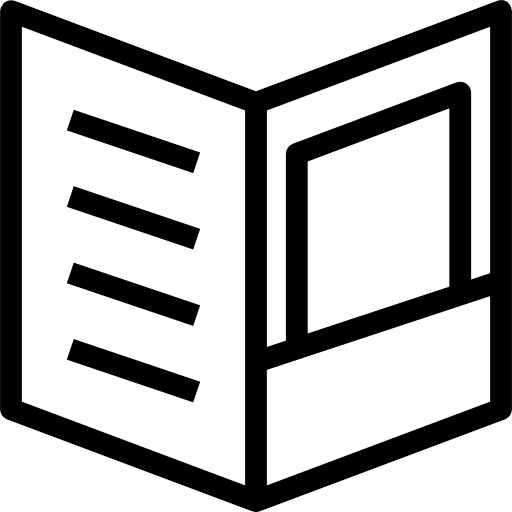 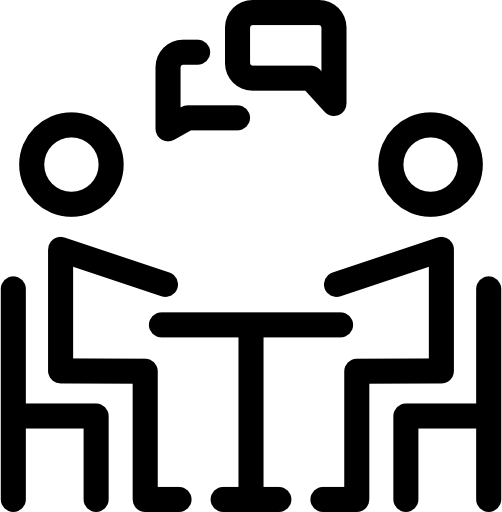 Info/Enrollment
	
	Assessment
		Self
		Other
	
	Goal Setting
		Session
		Worksheets
	



Coaching Sessions
Meetings
Session notes
Prep forms

Contracting
Development plan
Contract

Commencement
End of engagement assessments
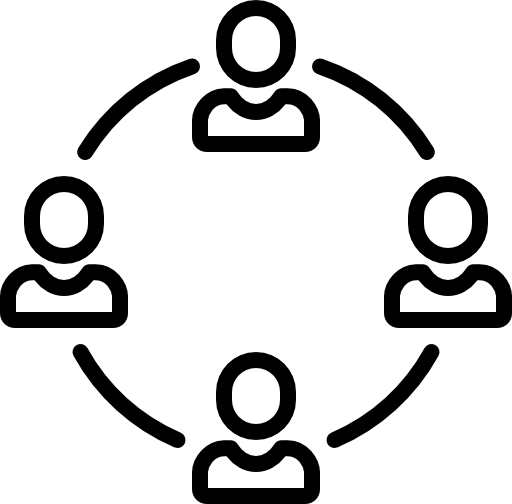 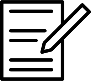 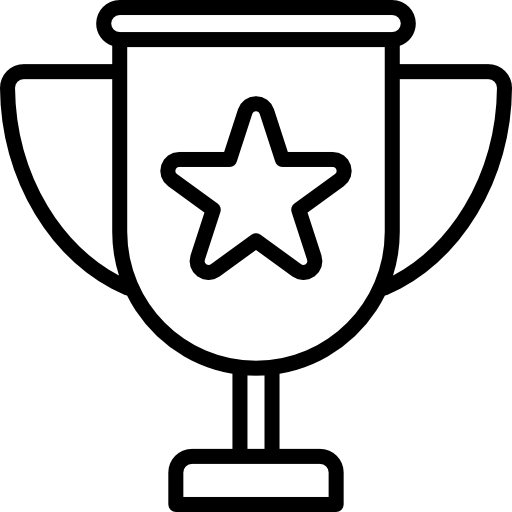 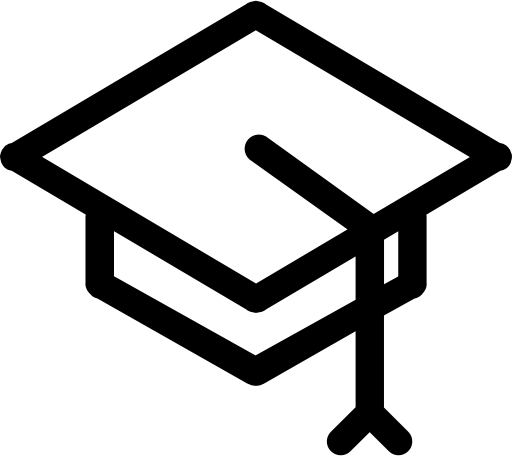 [Speaker Notes: 14 to 21 September: Enrollment
25 September to 9 October: Assessment
10 October to 30 October : Goal Setting
2 November: Coaching Begins
13 April: Coaching Ends]
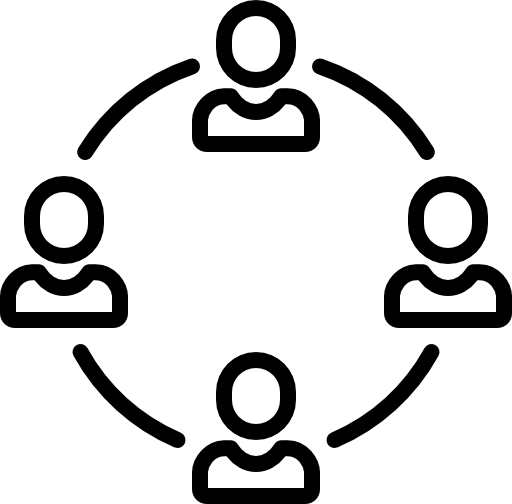 Assessment: Wharton Leadership Competencies
[Speaker Notes: Collect feedback and assessment data 
Conduct Coaching Sessions and Behavioral Experimentation Exercises 
Execute against an individualized leadership development strategy developed to improve leadership skills and build capacity for leadership]
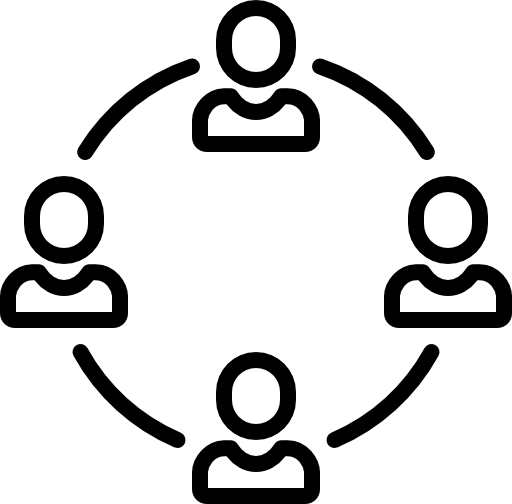 Assessment: Wharton Leadership 360
Goal Setting: Wharton ECFP Coaching Process
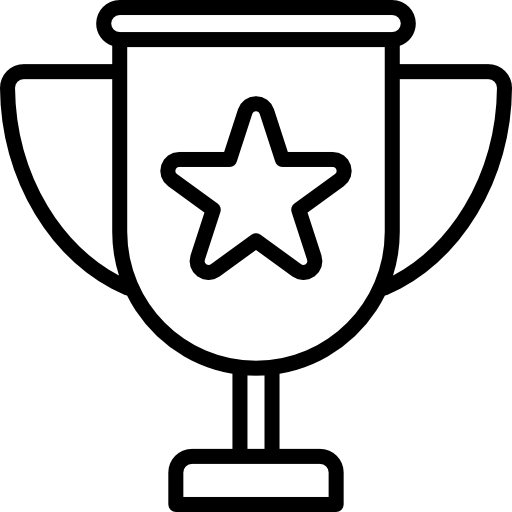 [Speaker Notes: Goal setting is effective because it affects a person's choices---it provides direction and purpose for individual pursuits in the midst of many difference choices and various options or examples
A specific, high goal:
increases a person's effort
prolongs persistence, 
promotes the development of strategies to attain it. 
Goals are a system for monitoring, evaluating, and adjusting one's behavior. 
Goals give people a sense of accomplishment---the attainment of specific high goals increases a person's effectiveness, and fulfills their needs for self-efficacy]
Sessions: Wharton ECFP Coaching Process
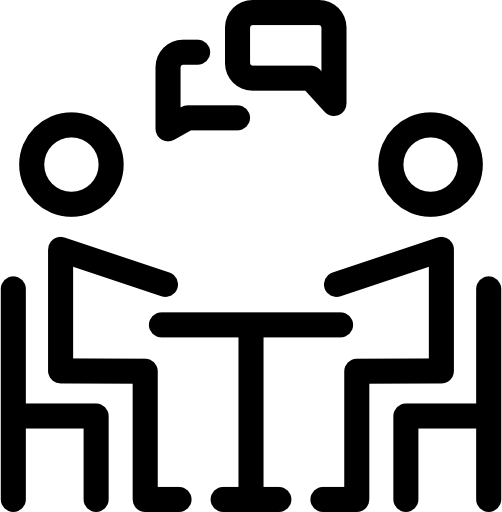 Assessment Data & Feedback
Executive Coaching & Behavioral Experiment-ation
Leadership Skill Development & Capacity-Building
Sessions: How Does Coaching Work?
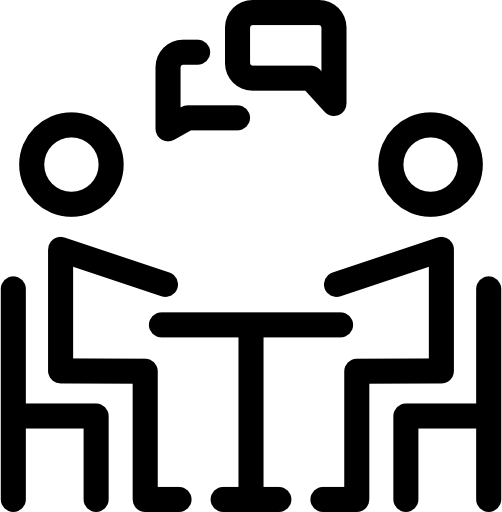 Info/Enrollment: ECFP Schedule
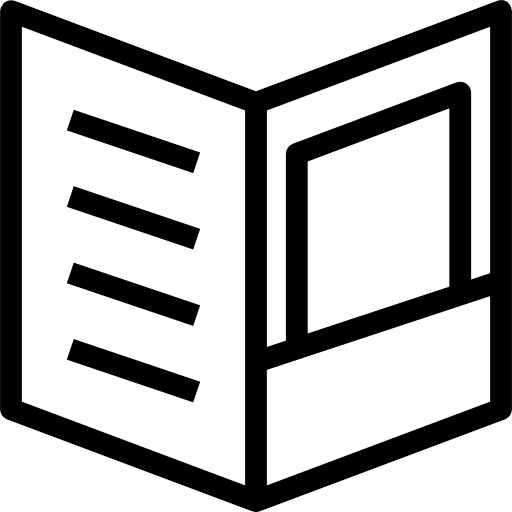 Enrollment
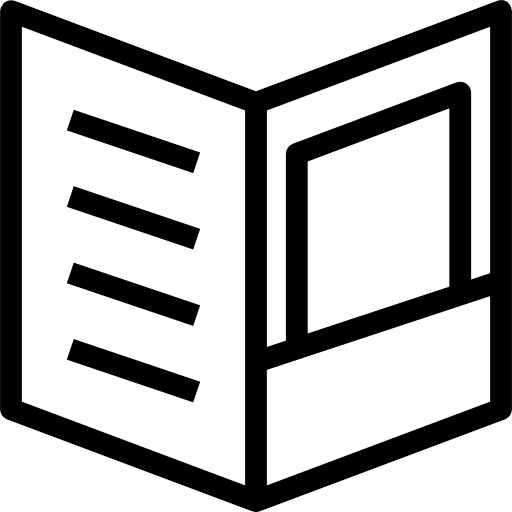 Enrollment opens: Friday, September 15th at 10:00 am 
Enrollment closes: Thursday, September 21st at 5:00 pm 
Enrollment process:	A survey link that can be found on the 			program website (below) and in our 			email communication

https://leadership.wharton.upenn.edu/ecfp/
Q&A
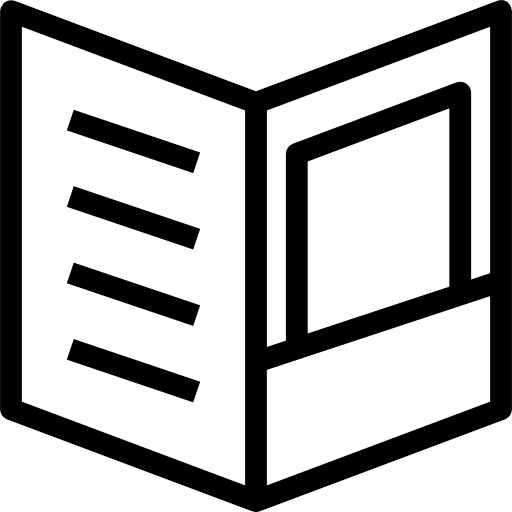 Questions?
Please feel free to contact us with any questions you may think of after the presentation by e-mailing or stopping by G47 in Huntsman Hall
Program Staff
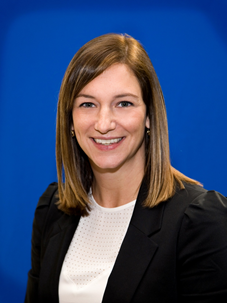 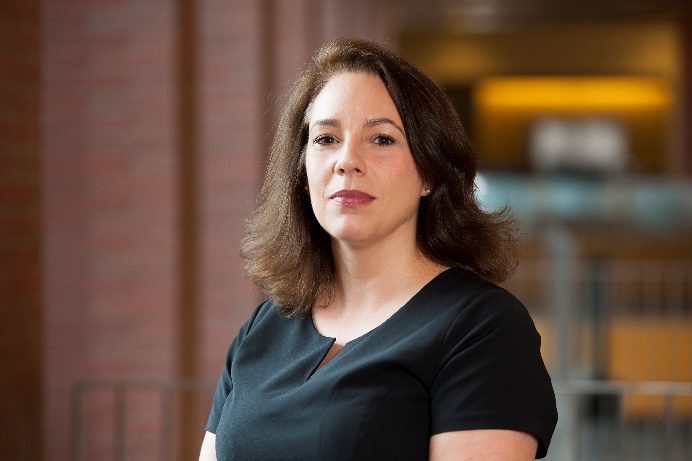 Lynn Krage
Director 
lkrage@wharton.upenn.edu
Samantha Stahl 
Associate Director
sastahl@wharton.upenn.edu
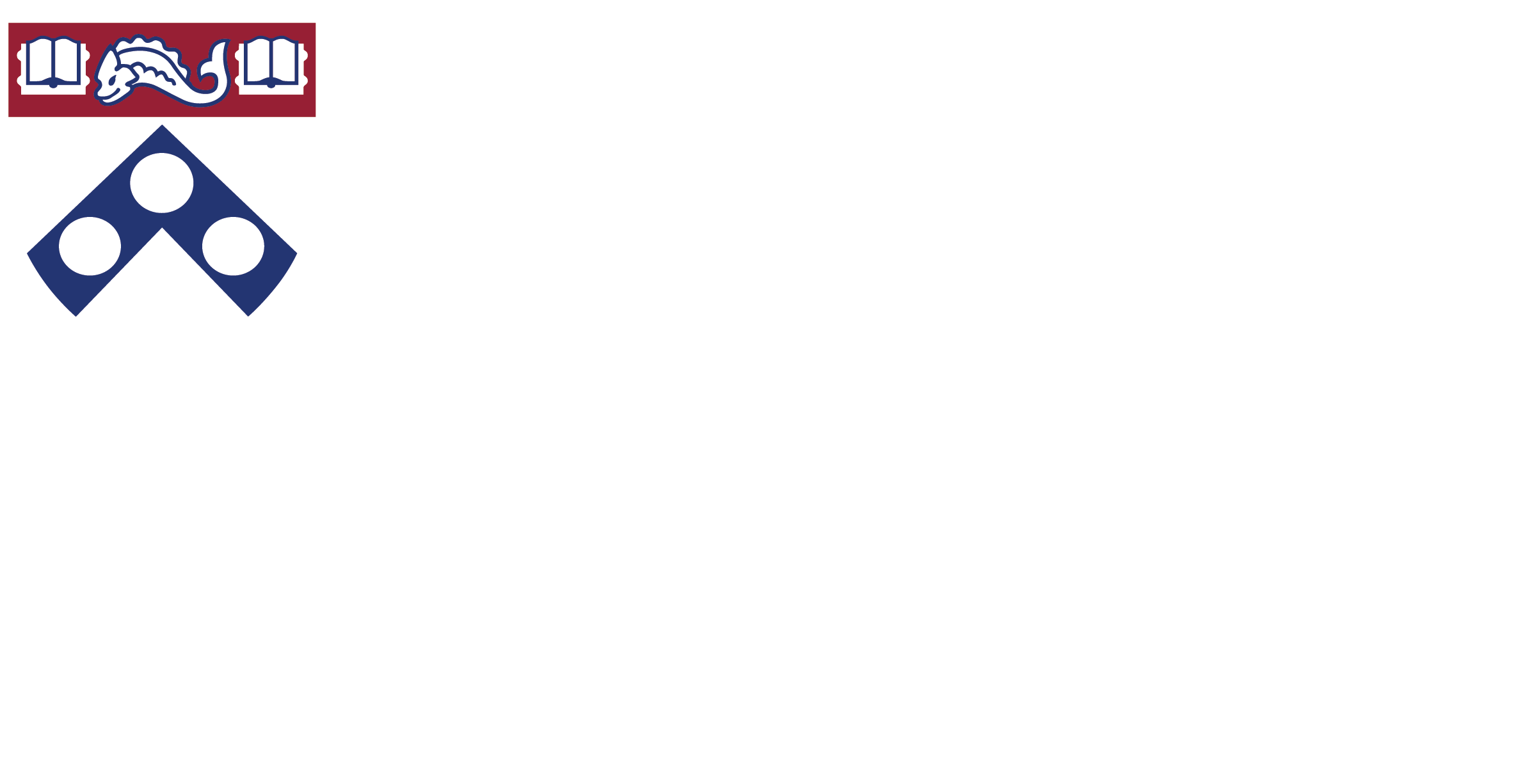 What is Coaching?
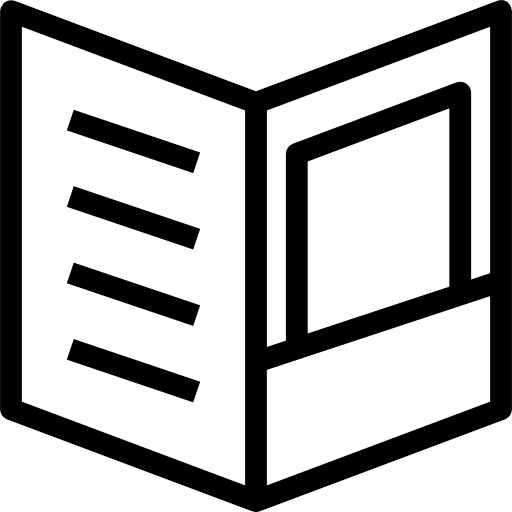